9.3 The matrix inverse
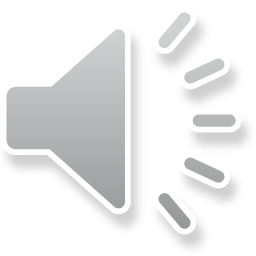 Row operations
Introduction
In this topic, we will
Find an algorithm for finding the inverse of a matrix
Look at some examples
Consider the numerical stability of finding the inverse
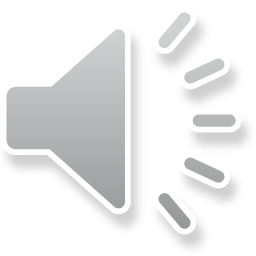 2
Row operations
Invertibility
In secondary school, for a function f : R → R to be invertible, it had to be both one-to-one and onto
If it was not one-to-one, then there would be at least one y value such that there are at least two x1 and x2 such y = f (x1) = f (x2),
Thus, f –1 (y) = x1 or f –1 (y) = x2 ?
If it was not onto, there would be some y such that there was no x such that y = f (x)
Thus, f –1 (y) is not defined
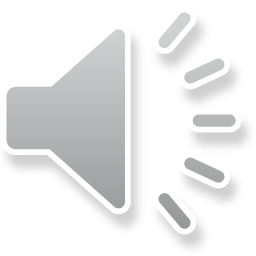 3
Row operations
Invertibility
Given A:Rn → Rn, 
That is, A ∈ ℒ (Rn)
      the matrix A is invertible if there exists a matrix  A–1 such that
A–1 A =  A A–1 = I
For a matrix to be invertible, it must be both one-to-one and onto
If it was not one-to-one, then dim(null(A)) > 0,
	so the pre-image of 0 is not unique
If it was not onto, then there would be vectors in u such that that vector has no pre-image, so A–1u is not defined
Consequently, a matrix is invertible if and only if rank(A) = n
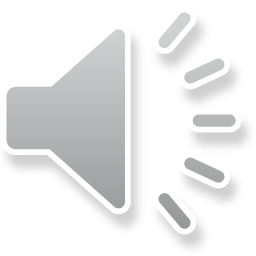 4
Row operations
Finding the inverse
If the rank of A is n, then there must be a sequence of row operations that transforms that matrix into one that is upper triangular
Each row operation can be written as a matrix R,	so therefore there exist N1 row operations such that


Now, if the rank(A) = n, then the diagonal entries of U are all non-zero, so they are all invertible as elements in their field
Thus, there exist another n row operations that make all the diagonal entries 1
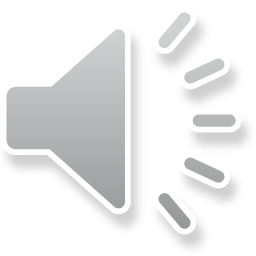 5
Row operations
Finding the inverse
Now, suppose you have a square upper-triangular matrix U’ where all the entries on the diagonal are now 1:
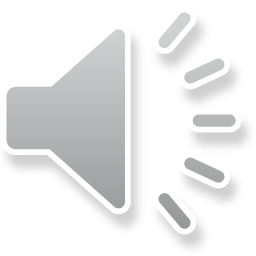 6
Row operations
Finding the inverse
Could we not now apply another sequence of row operations to find this matrix is row-equivalent to the identity matrix?






You would start with the row operation 


     which add a multiple of Row n onto Row n – 1 to zero out     the entry at index (n – 1, n)
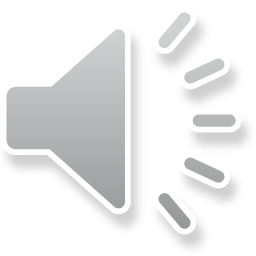 7
Row operations
Finding the inverse
Thus, the application of these row operations is nothing more than multiplying on the left by the appropriate matrix, so if


     then there are N2 additional row operations such that 


In this case, we have that 


     and the product of square matrices is a matrix, so






You would start with the row operation 


     which add a multiple of Row n onto Row n – 1 to zero out     the entry at index (n – 1, n)
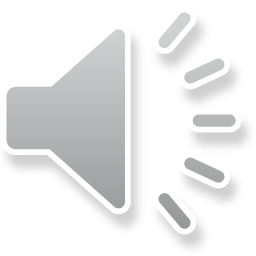 8
Row operations
Finding the inverse
Thus, all we must do is find accumulate the matrices in question
Strategy: start with the matrix augmented with the identity


Recall that applying a row operation R1 is the same as multiplying on the left by the corresponding matrix


Recall, however, that multiplying on the left by a matrix is the same as multiplying each column by R1
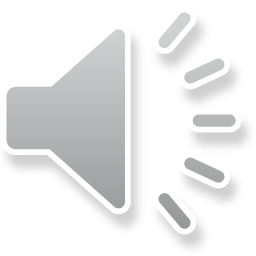 9
Row operations
Finding the inverse
Now, we have
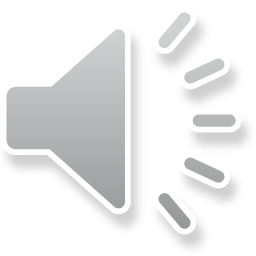 10
Row operations
Finding the inverse
Now, applying a second row operation, we have



If we now applied all the necessary row operations to convertthe matrix A to the identity matrix I, then the right-hand matrixstores all the corresponding row operations
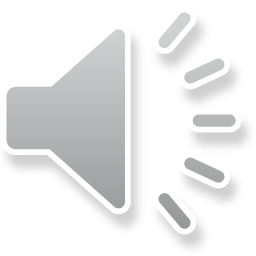 11
Row operations
Finding the inverse
For example,









Thus,
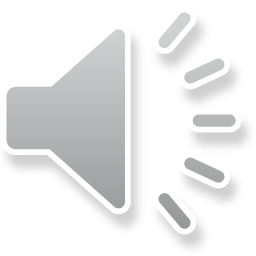 12
Row operations
Finding the inverse
For example,









Thus,
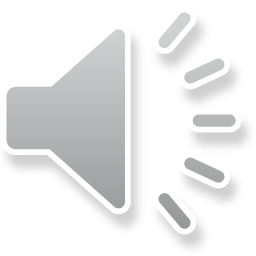 13
Row operations
Finding the inverse
For example,
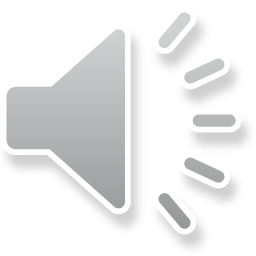 14
Row operations
Finding the inverse
Thus, so far, we have:










Thus,
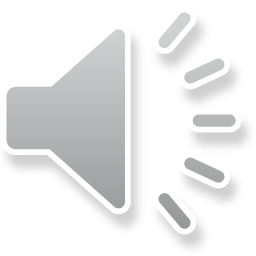 15
Row operations
Numerical stability
Recall that in order to make Gaussian elimination numerically stable, it was required that we are able to apply partial pivoting:
For invertible matrices,    this is equivalent to putting the largest entry on the diagonal
Thus, it is likely that some of these row operations are rowswaps to allow for partial pivoting:
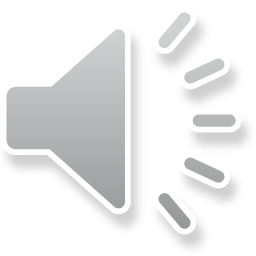 16
Row operations
Numerical stability
Question: If we’ve gotten to this point:





Can we perform any row swaps?
A row swap would no longer leave the diagonal entries all one,	so no…
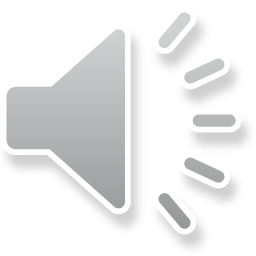 17
Row operations
Numerical stability
Consequence:	Finding the inverse of a matrix is not numerically stable

Thus, in some applications of linear algebra to vector calculus,
	finding the inverse is appropriate
This is because the matrices involved tend to be amenable to this algorithm

However, in general, if you want to solve Au1 = u2,
To get a good approximation of the formula,		you must apply Gaussian elimination with partial 		pivoting and backward substitution
Never calculate A–1 and then find u1 = A–1u2
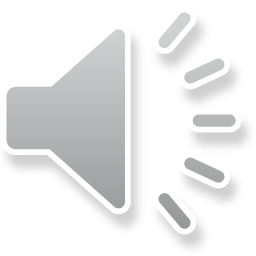 18
Row operations
Numerical stability
For example, in the third example, we got to the augmented matrix



At this point, we had to add –1.125 times Row 2 onto Row 1
There is nothing we could do to avoid this in finding the inverse
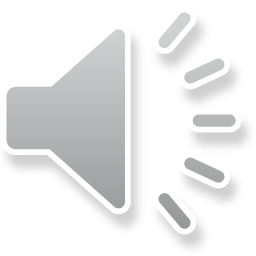 19
Row operations
Finding the inverse
For example,
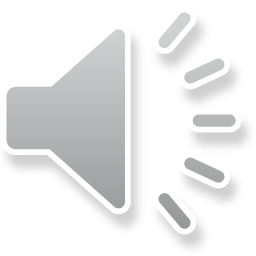 20
Row operations
Finding the inverse
Thus, so far, we have:










Thus,
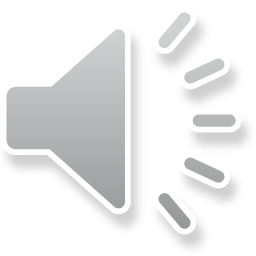 21
Row operations
Summary
Following this topic, you now
Know an algorithm for finding the inverse of a matrix
Have seen the application of this algorithm
Understand that finding this inverse is numerically unstable
Finding the inverse should be restricted to applications such as vector calculus where it is clearer the inverse is stable
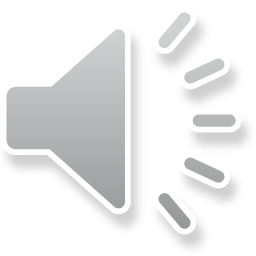 22
Row operations
References
[1]	https://en.wikipedia.org/wiki/Invertible_matrix
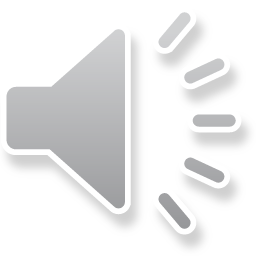 23
Row operations
Acknowledgments
None so far.
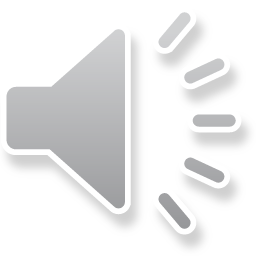 24
Row operations
Colophon
These slides were prepared using the Cambria typeface. Mathematical equations use Times New Roman, and source code is presented using Consolas.  Mathematical equations are prepared in MathType by Design Science, Inc.
Examples may be formulated and checked using Maple by Maplesoft, Inc.

The photographs of flowers and a monarch butter appearing on the title slide and accenting the top of each other slide were taken at the Royal Botanical Gardens in October of 2017 by Douglas Wilhelm Harder. Please see
https://www.rbg.ca/
for more information.
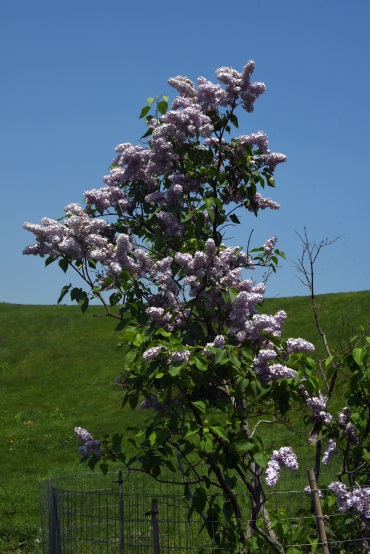 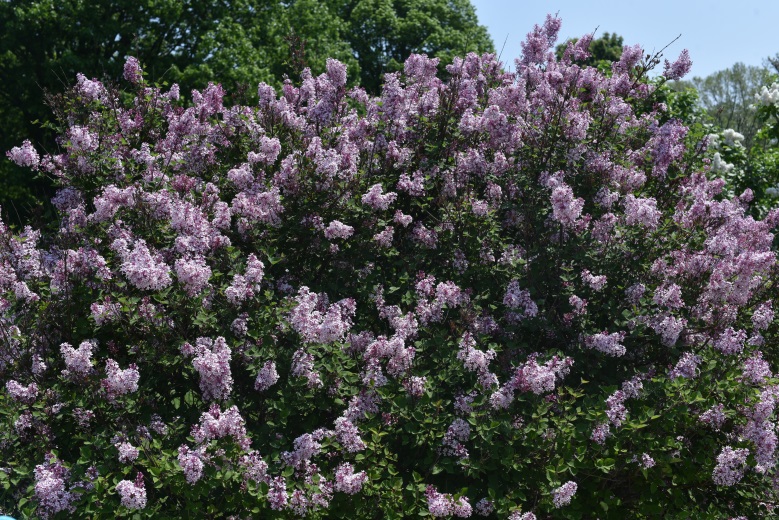 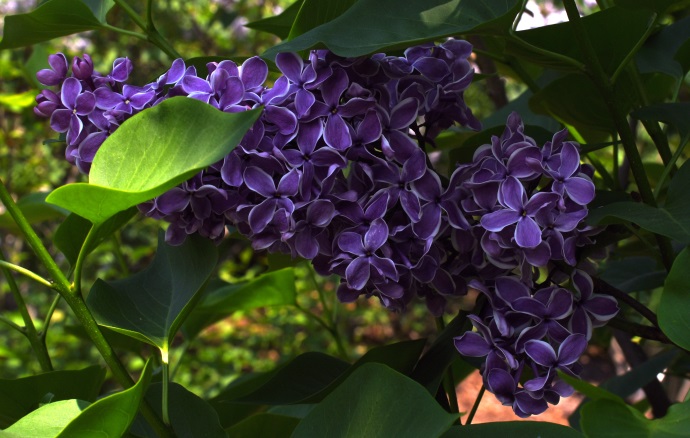 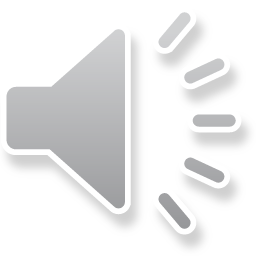 25
Row operations
Disclaimer
These slides are provided for the ne 112 Linear algebra for nanotechnology engineering course taught at the University of Waterloo. The material in it reflects the authors’ best judgment in light of the information available to them at the time of preparation. Any reliance on these course slides by any party for any other purpose are the responsibility of such parties. The authors accept no responsibility for damages, if any, suffered by any party as a result of decisions made or actions based on these course slides for any other purpose than that for which it was intended.
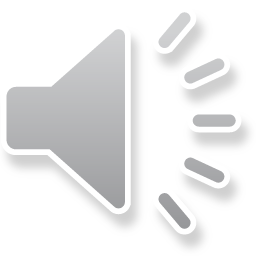 26